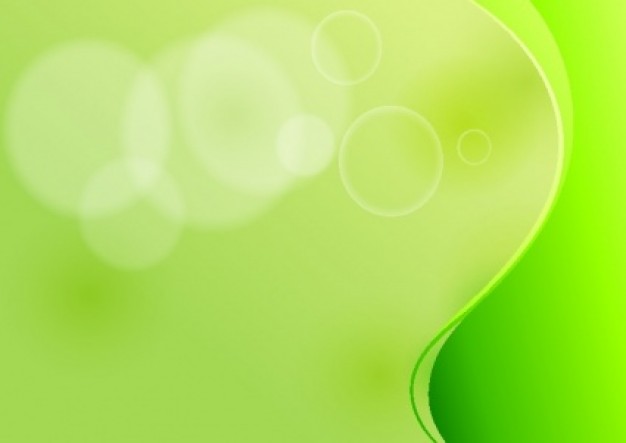 Мои сестрёнки
Ученицы  4б класса школы №2 Юмачиковой Арины
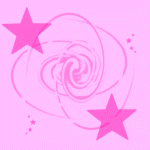 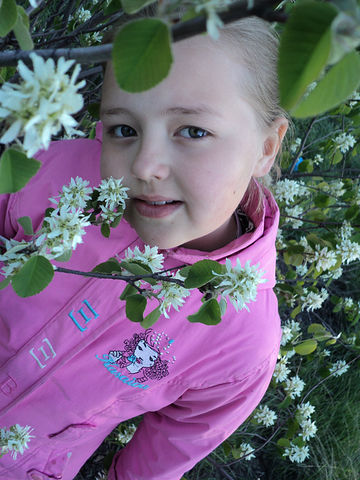 Это я Юмачикова Арина! Я хочу вам рассказать о моих самых любимых сестрёнок. Моих сестрёнок зовут так : Вера, Алина,Настя,Полина, Лиза и Соня .
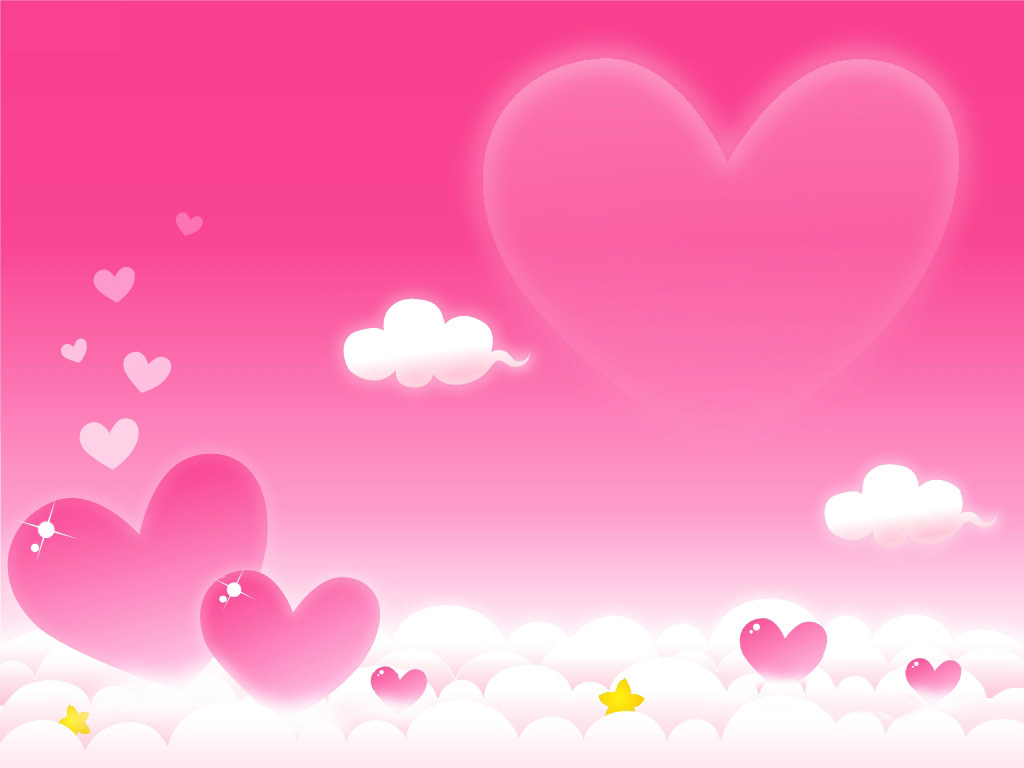 Это моя родная сестрёнка Верочка! Она учится на 2 курсе  НГМУ в городе Новосибирске. Когда Вера закончит учиться  она станет врачом! Ещё Вера  мне привозит  часто подарки. В свободное время Вера любит  ходить в кино . А когда она в Кулунде мы с ней любим фотографироваться!
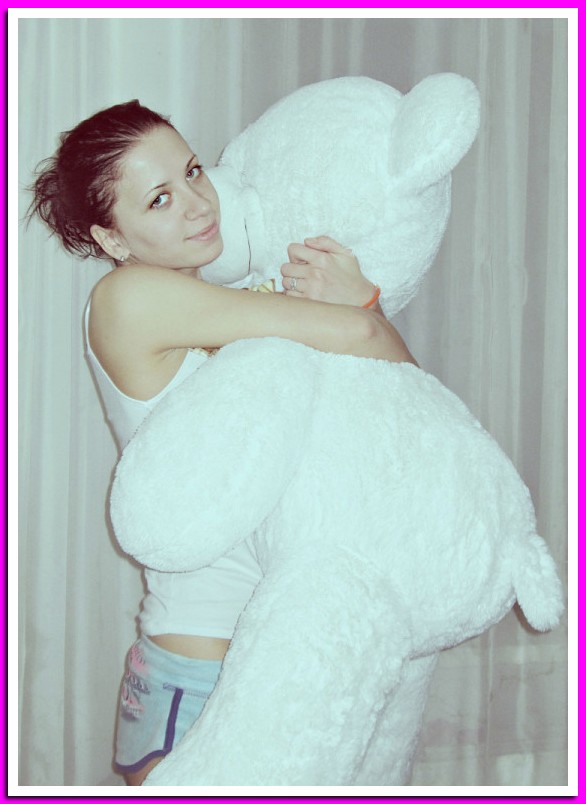 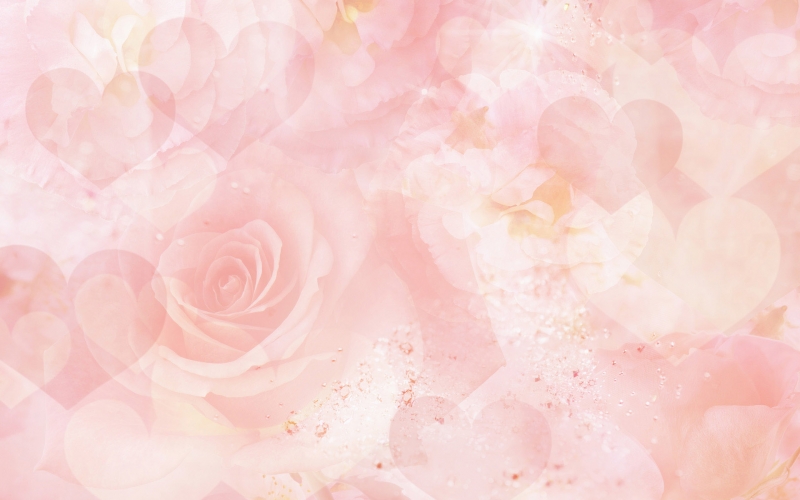 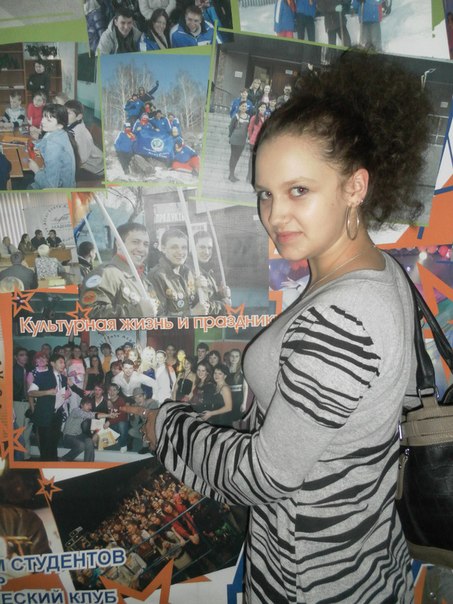 Это Алина! Она учится  в АлтГАКИ в городе Барнауле . Когда я приезжаю в гости к Алине она даёт мне поиграть на сентизаторе . Алина очень красиво поёт, танцует и играет на пианино. В общем она просто  моя сестрёнка!
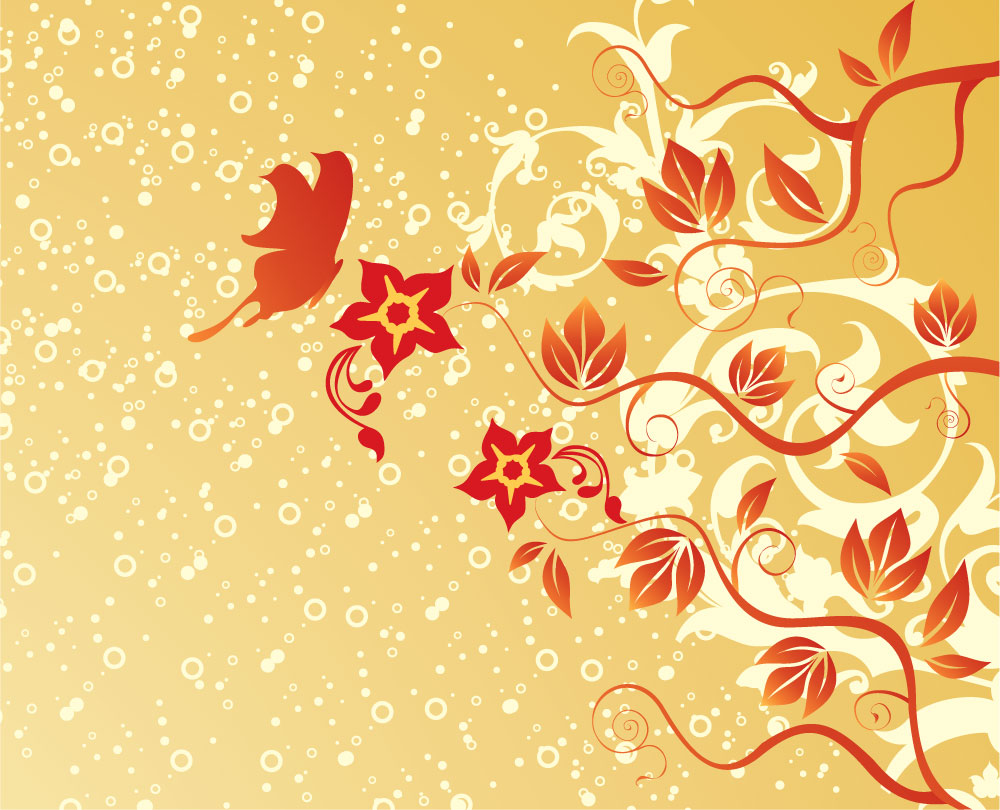 А это Настя! Она закончила школу на золотую медаль! Сейчас она учится на 1 курсе ТюмГНГУ в городе Тюмени . Мы с Настей в свободное время любим готовить интересные десерты . А ещё Настя очень ответсвенная !  И она очень красивая!
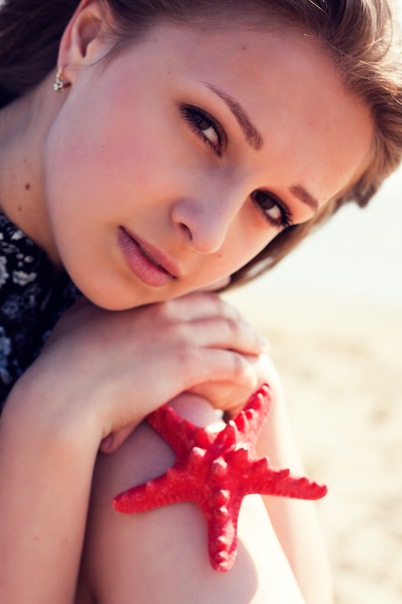 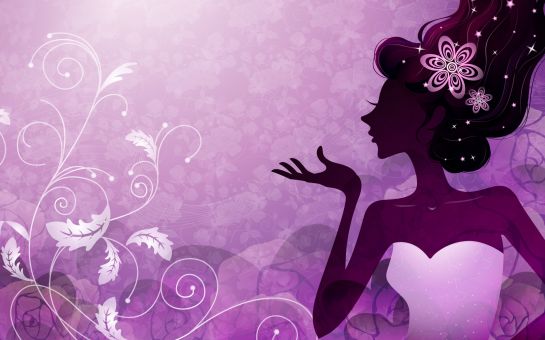 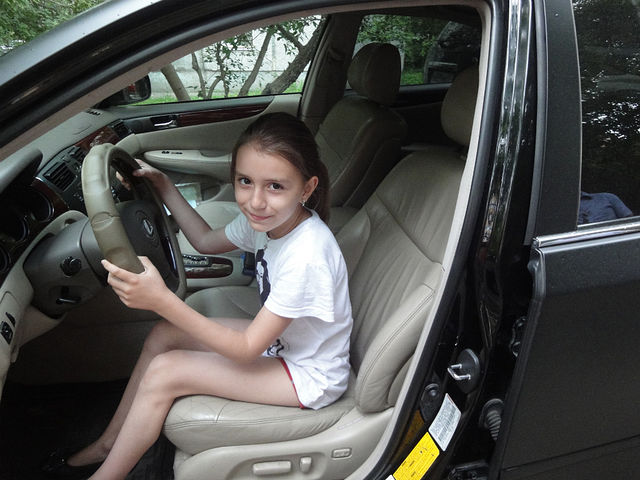 Полина! Она учится со мной в классе. Мы вместе любим играть в компьютер. Полина очень любит мечтать! В свободное время мы с ней ходим за покупками!
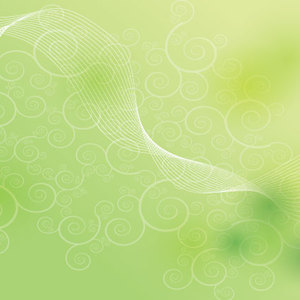 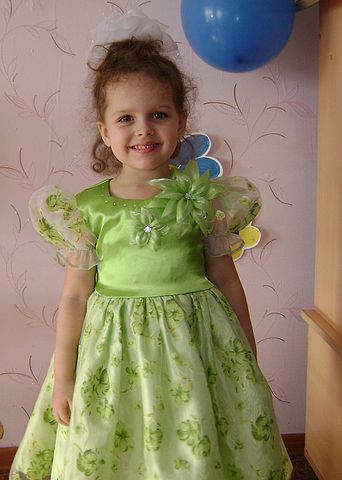 Соничка !  Ей 5 лет . Она начинающая  певица. Мы с Соней любим играть  в дочки матери. Соня  практически  на всех концертах выступает.
мне
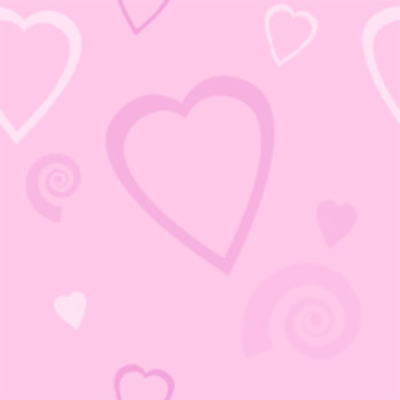 Лизуня! Ей 6 лет. Мы с ней очень любим играть с куклами Барби! Она любит ухаживать за растениями и читать книжки!
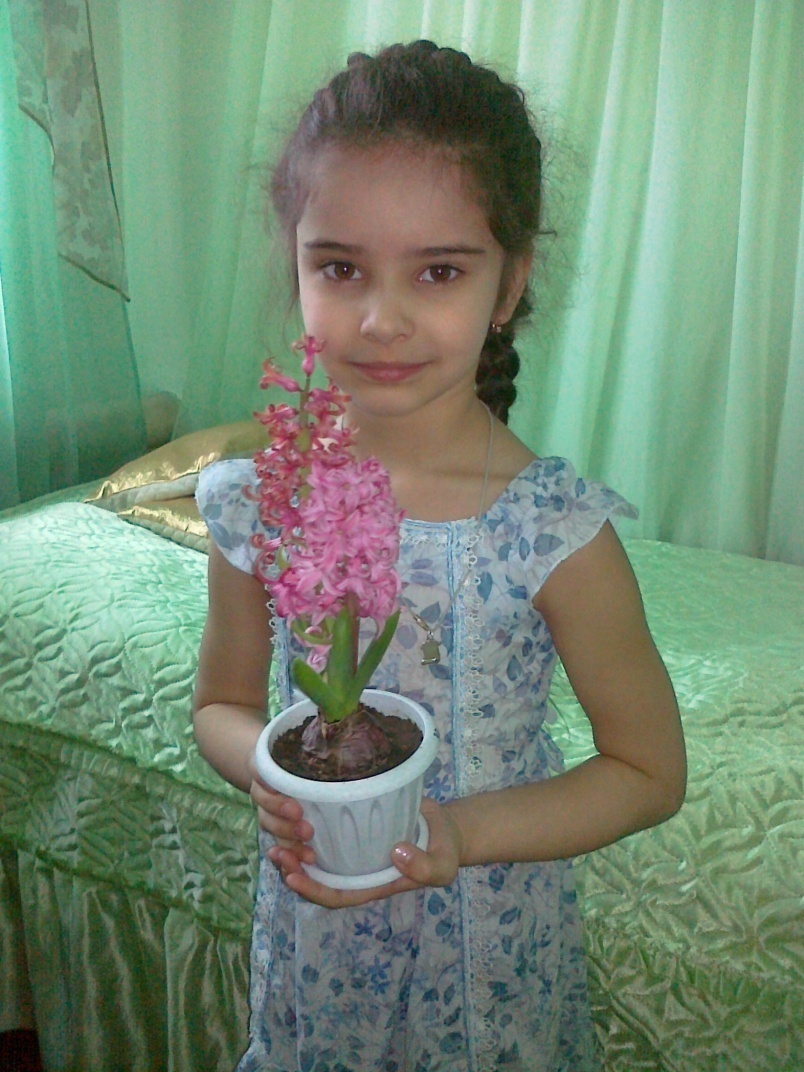 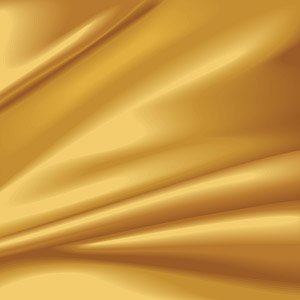 Итог: Я очень рада что у меня столько сестрёнок! А когда мы все собираемся  все вместе мы садимся  и играем в интересную игру  под названием «кеш-беш»